Update – Jan 19 2022
CRADA-019 (IBS – 122 phase) with TUAT, Japan has been modified and submitted for another term.
Estimated approving process would be short.
$40K from LDRD 2020 will be paid for precursor materials.
Need to provide Nb and Ag tube to TUAT
Nb tube for 1st synthesis after packing with raw materials.
Ag tube for wire fabrication after 1st synthesis.
Need to speed up FNAL glove box installation.
CRADA-033 (IBS – FeSeTe phase) with ENEA Italy, has been submitted for one-year extension
Composition for mono wire-fabrication
From Chiheng Dong’s 2020 ASC Young scientist Plenary talk (Yanwei Ma’s group, IEEC)
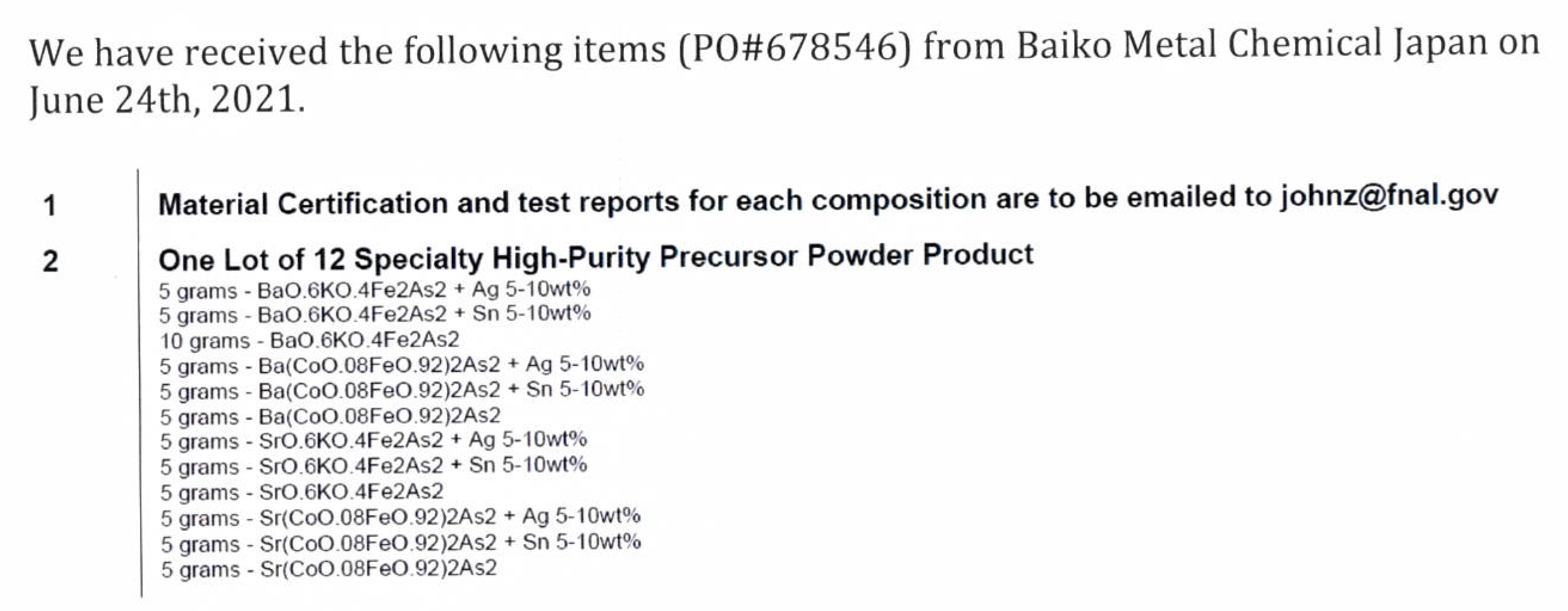 Invoice from Baiko Co to TUAT for IBS raw materials
We are only targeting for Ba0.6K0.5Fe2As2 (Ba & K doped 122 phase) wt/wo Sn 5-10 wt% addition
This composition shows the highest Jc ~ 1.5 x 10-5 A/cm-2 at 4.2K 10T
Next steps
Discuss with Prof. A Yamamoto for precursor materials.
Clarify IBS composition
Clarify IBS pre-synthesis processes
Clarify TUAT – FNAL sample transition
Place PO for precursor materials from Baiko Co as a sole source.
Initiate FNAL Glove box installation.
Determine wire-fabrication steps at FNAL.